Scientific Notation
a x 10b


1<a<10
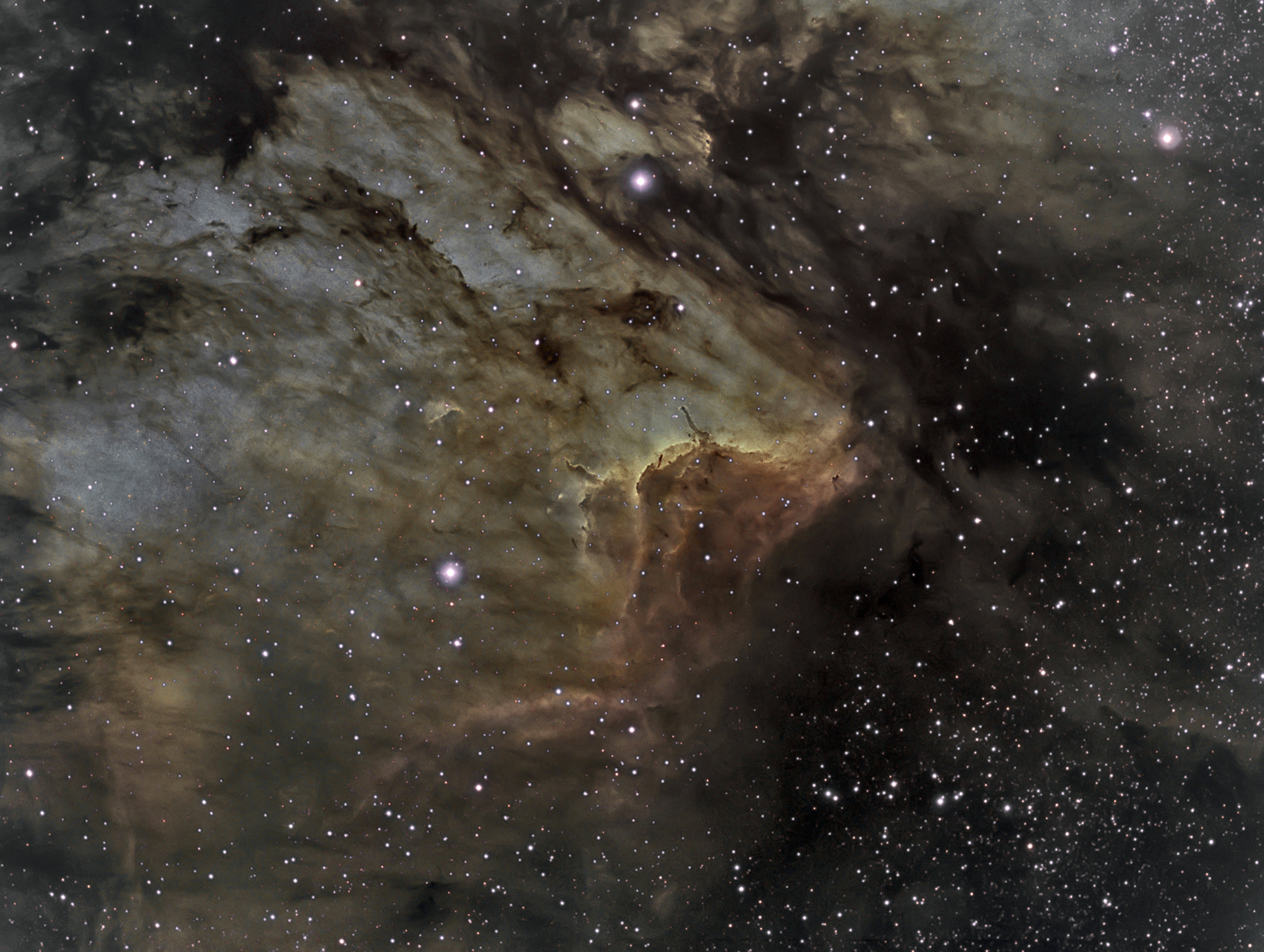 The Pelican Nebula is 10,600,000,000,000,000 miles away.  Write this in Scientific Notation.
1.06 x 1016
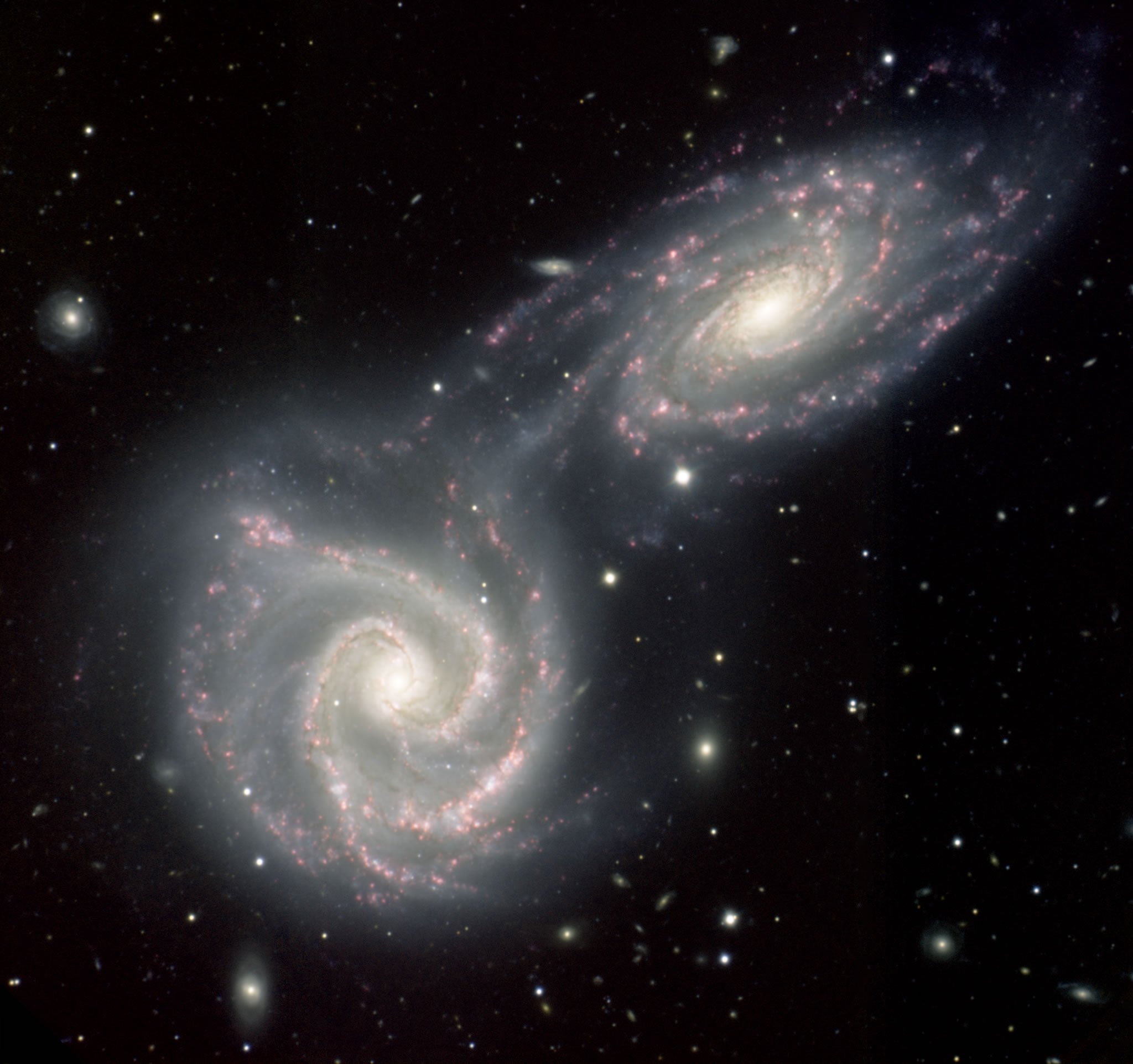 These Colliding Spiral Galaxies are 130,000 light years away. SN?
1.3 x 105
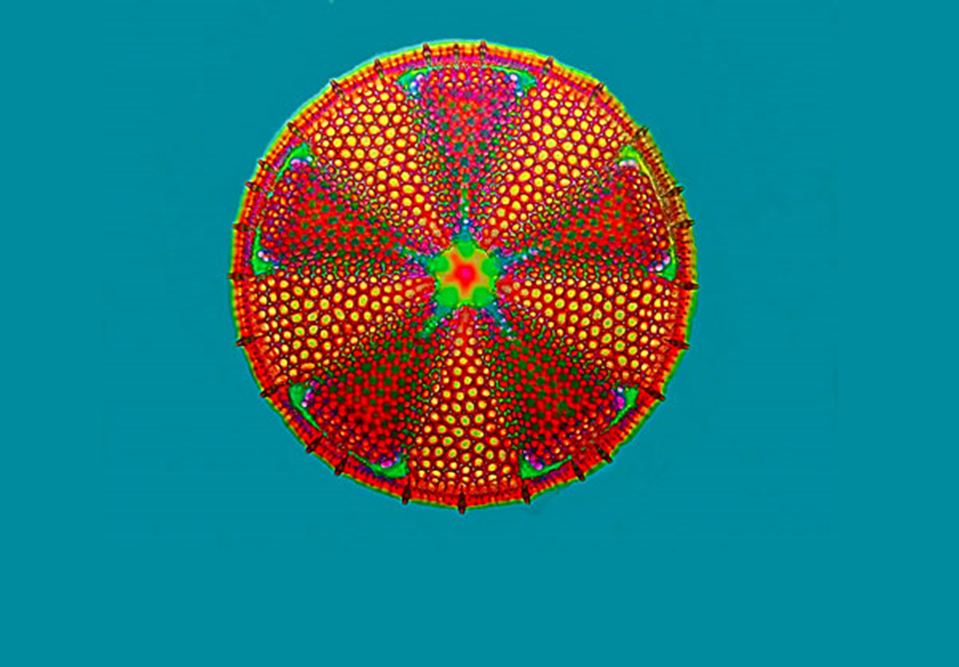 This micrograph magnifies a 20 million-year-old fossil of an extinct breed of algae. Express its age in Scientific Notation.
2.0 x 107
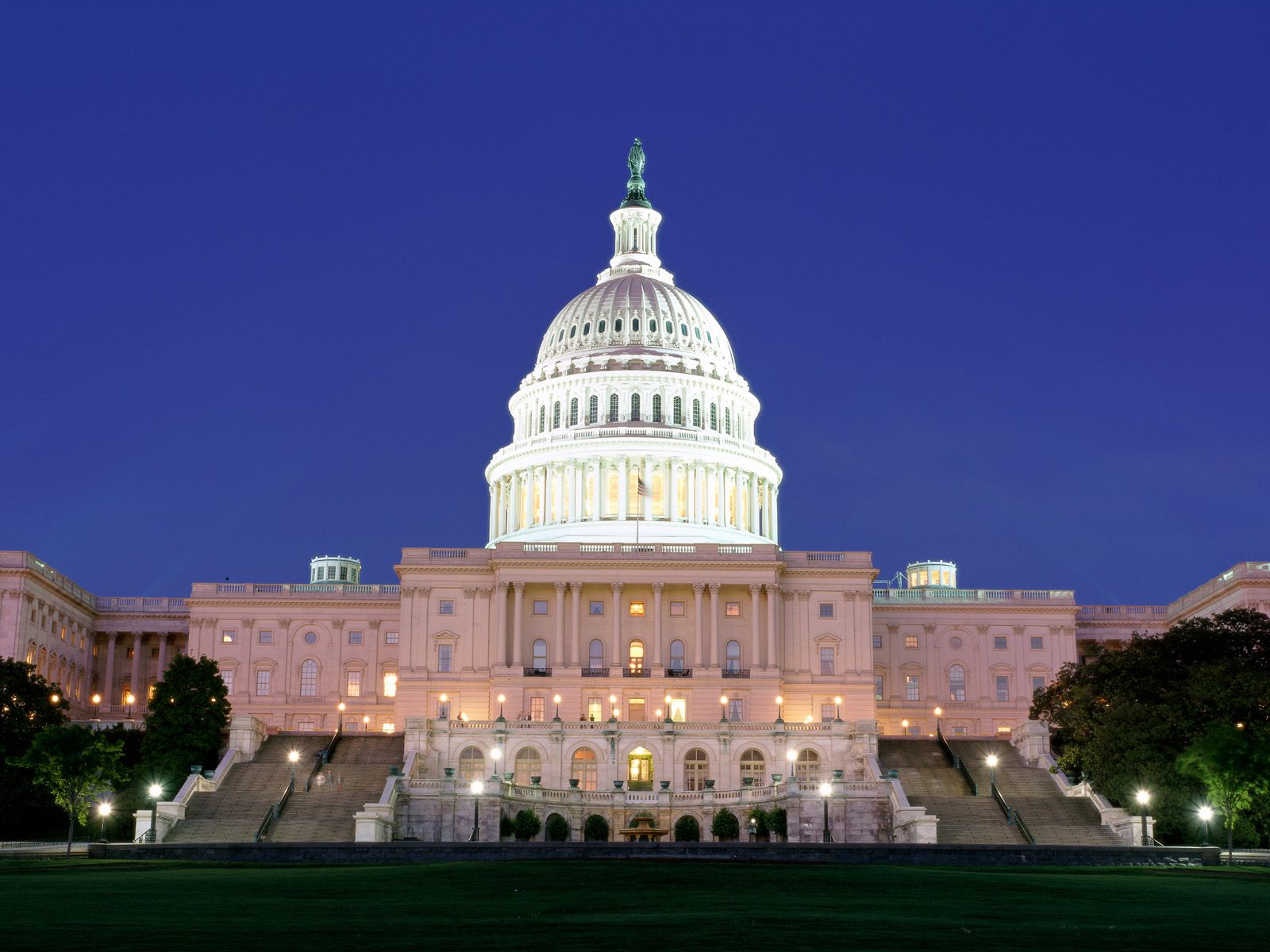 The 2015 federal budget for the United States of America 
is over one trillion dollars.       Express $1,029,000,000,000 
in Scientific Notation.
1.029 x 1012
What is the scientific notation for this happy 
looking discovery under a microscope which 
measures 0.00025 meters across.
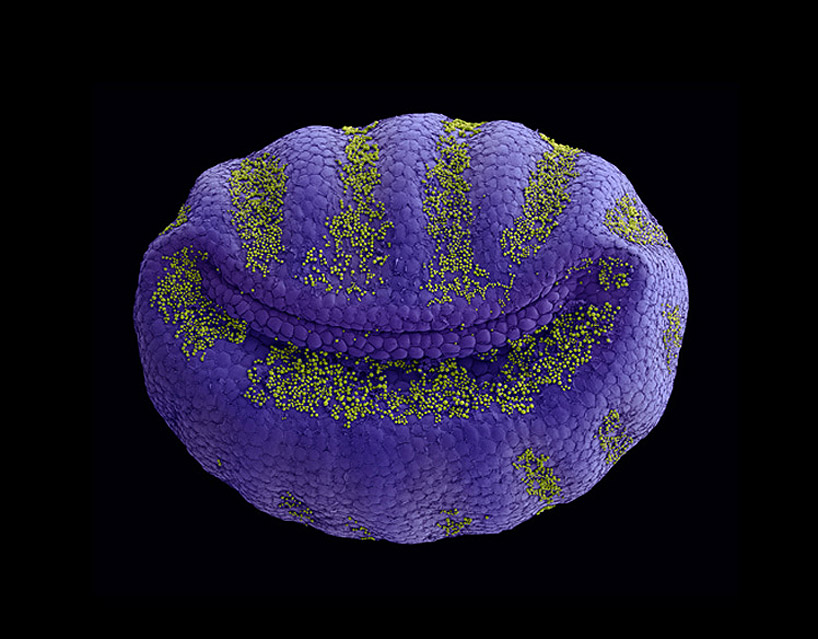 2.5 x 10 -4